globalisation
16th April 2018
running dictation
running dictation
Global education is a creative approach of bringing about change in our ______.
Global education is an active learning  ______ based on the universal values of tolerance, solidarity, equality, justice,  ______, co-operation and non-violence.
Global education begins with raising awareness of global challenges such as poverty or the inequailites caused by the  ______ distribution of resources, environmental degradation, violent conflicts or human rights, thus creating deeper understanding of the  ______ of the underlying causes. It aims to change people‘s  ______ by them reflecting on their own roles in the world. Global education motivates and  ______ people to become active, responsible global citizens.
Global education
Global education is a creative approach of bringing about change in our society.
Global education is an active learning process based on the universal values of tolerance, solidarity, equality, justice, inclusion, co-operation and non-violence.
Global education begins with raising awareness of global challenges such as poverty or the inequailites caused by the uneven distribution of resources, environmental degradation, violent conflicts or human rights, thus creating deeper understanding of the complexity of the underlying causes. It aims to change people‘s attitudes by them reflecting on their own roles in the world. Global education motivates and empowers people to become active, responsible global citizens.
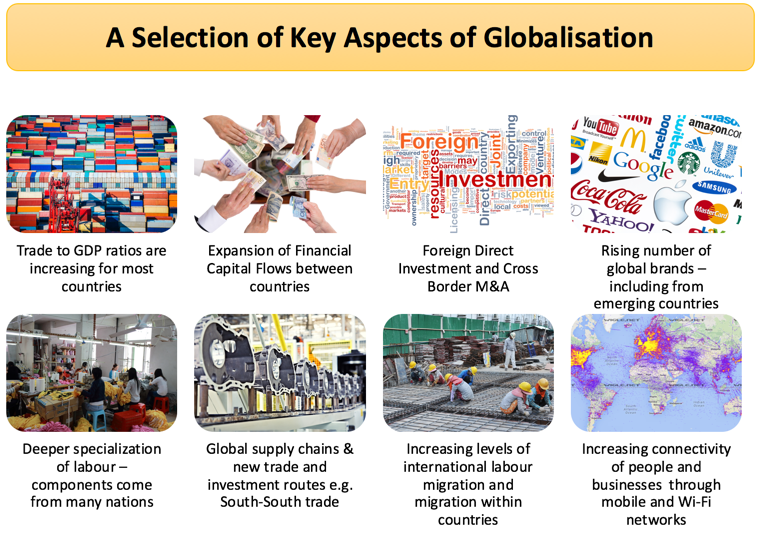 https://www.tutor2u.net/business/reference/factors-that-have-contributed-to-globalisation
past tense of modal verbs
past tense of modal verbs
1. John _________ gone on holiday. I saw him this morning downtown.
2. Nobody answered the phone at the clinic. It _________ closed early.
3. I _________ revised more for my exams. I think I'll fail!
4. Sarah looks really pleased with herself. She _________ passed her driving test this morning.
5. I didn't know you were going to Phil's party yesterday. You _________ told me!
6. I can't believe Jim hasn't arrived yet. He _________ caught the wrong train.
7. I don't know where they went on holiday but they bought Euros before they left so they _________ gone  out of Europe.
10. His number was busy all night - he _________ been on the phone continuously for hours.
11. It _________ been Mickey I saw at the party. He didn't recognise me at all.
past tense of modal verbs
1. John can´t have gone on holiday. I saw him this morning downtown.
2. Nobody answered the phone at the clinic. It must have closed early.
3. I should have revised more for my exams. I think I'll fail!
4. Sarah looks really pleased with herself. She must have passed her driving test.
5. I didn't know you were going to Phil's party yesterday. You should have told me!
6. I can't believe Jim hasn't arrived yet. He must have caught the wrong train.
7. I don't know where they went on holiday but they bought Euros before they left so they can´t have gone  out of Europe.
10. His number was busy all night - he must have been on the phone continuously for hours.
11. It can´t have been Mickey I saw at the party. He didn't recognise me at all.
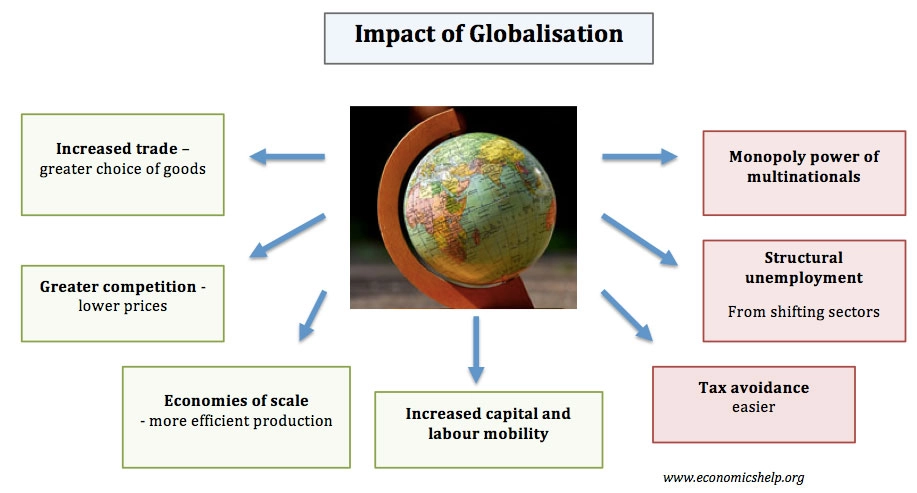